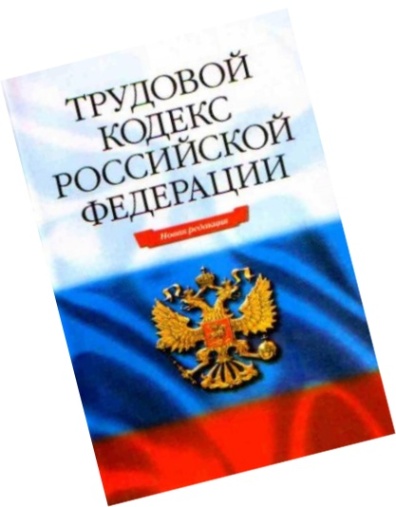 ПРОЕКТ ФЕДЕРАЛЬНОГО ЗАКОНА 
«О ВНЕСЕНИИ ИЗМЕНЕНИЙ В ТРУДОВОЙ КОДЕКС РОССИЙСКОЙ ФЕДЕРАЦИИ»
(в части совершенствования механизмов профилактики производственного травматизма и профессиональной заболеваемости, соблюдения трудового законодательства и иных нормативных правовых актов, содержащих нормы трудового права)
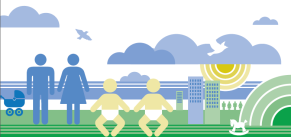 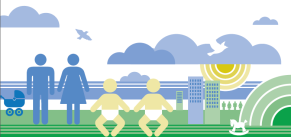 1
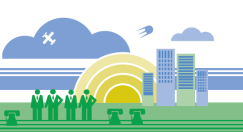 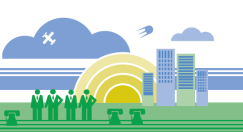 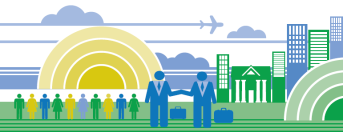 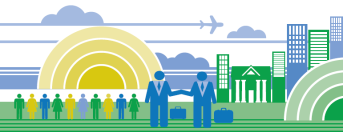 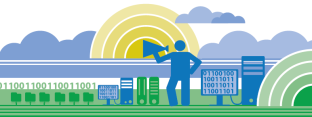 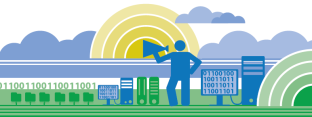 ВНЕСЕНИЕ ИЗМЕНЕНИЙ В ТРУДОВОЙ КОДЕКС РОССИЙСКОЙ ФЕДЕРАЦИИ
Х Раздел «Охрана труда» (новая структура и редакция)
3 статьи
6 статей
9 статей
Всего новая редакция раздела содержит 42 статьи (сейчас – 29 статей)
10 статей
3 статьи
11 статей
2
ВНЕСЕНИЕ ИЗМЕНЕНИЙ В ТРУДОВОЙ КОДЕКС РОССИЙСКОЙ ФЕДЕРАЦИИ
Х Раздел «Охрана труда» (новая структура и редакция)
Глава 33. ОБЩИЕ ПОЛОЖЕНИЯ
НОВОЕ!
3
ВНЕСЕНИЕ ИЗМЕНЕНИЙ В ТРУДОВОЙ КОДЕКС РОССИЙСКОЙ ФЕДЕРАЦИИ
Х Раздел «Охрана труда» (новая структура и редакция)
НОВОЕ!
Статья 209.1 «Основные принципы обеспечения безопасности труда»
Последовательность (приоритетность) реализации мероприятий по улучшению условий труда и снижению уровня профессионального риска устанавливается  в  примерном перечне ежегодно реализуемых работодателем мероприятий по улучшению условий труда и снижению уровня профессионального риска
4
ВНЕСЕНИЕ ИЗМЕНЕНИЙ В ТРУДОВОЙ КОДЕКС РОССИЙСКОЙ ФЕДЕРАЦИИ
Х Раздел «Охрана труда» (новая структура и редакция)
НОВОЕ!
Статья 210. Основные направления государственной политики в области охраны труда
5
ВНЕСЕНИЕ ИЗМЕНЕНИЙ В ТРУДОВОЙ КОДЕКС РОССИЙСКОЙ ФЕДЕРАЦИИ
Х Раздел «Охрана труда» (новая структура и редакция)
Глава 34. ГОСУДАРСТВЕННОЕ УПРАВЛЕНИЕ ОХРАНОЙ ТРУДА
НОВОЕ!
Статья 211.1  Полномочия Правительства Российской Федерации, уполномоченных федеральных органов государственной власти в области охраны труда
Правительство Российской Федерации, уполномоченные федеральные органы исполнительной власти
6
ВНЕСЕНИЕ ИЗМЕНЕНИЙ В ТРУДОВОЙ КОДЕКС РОССИЙСКОЙ ФЕДЕРАЦИИ
Х Раздел «Охрана труда» (новая структура и редакция)
Статья 211.2  Полномочия органов государственной власти субъектов Российской Федерации в области охраны труда
НОВОЕ!
Органы государственной власти субъектов Российской Федерации в области охраны труда
На основе типовых показателей, индикаторов и перечня мероприятий, устанавливаемых на федеральном уровне
Отдельные полномочия могут быть переданы органам местного самоуправления
7
ВНЕСЕНИЕ ИЗМЕНЕНИЙ В ТРУДОВОЙ КОДЕКС РОССИЙСКОЙ ФЕДЕРАЦИИ
Х Раздел «Охрана труда» (новая структура и редакция)
Статья 212.1 Подзаконные нормативные правовые акты, содержащие государственные нормативные требования охраны труда
НОВОЕ!
Утверждаются Минтрудом России
Утверждаются Роспотребнадзором
Все нормативные правовые акты издаются с учетом мнения РТК
8
ВНЕСЕНИЕ ИЗМЕНЕНИЙ В ТРУДОВОЙ КОДЕКС РОССИЙСКОЙ ФЕДЕРАЦИИ
Х Раздел «Охрана труда» (новая структура и редакция)
Статья 213 Государственная экспертиза условий труда
НОВОЕ!
Предусматривается проведение государственной экспертизы условий труда на основании обращений организаций, проводивших специальную оценку условий труда
Типовые формы документов, необходимые для проведения государственной экспертизы условий труда,
утверждаются Минтрудом России
9
ВНЕСЕНИЕ ИЗМЕНЕНИЙ В ТРУДОВОЙ КОДЕКС РОССИЙСКОЙ ФЕДЕРАЦИИ
Х Раздел «Охрана труда» (новая структура и редакция)
Глава 35. ПРАВА И ОБЯЗАННОСТИ РАБОТОДАТЕЛЯ И РАБОТНИКА В ОБЛАСТИ ОХРАНЫ ТРУДА
НОВОЕ!
НОВОЕ!
НОВОЕ!
10
ВНЕСЕНИЕ ИЗМЕНЕНИЙ В ТРУДОВОЙ КОДЕКС РОССИЙСКОЙ ФЕДЕРАЦИИ
Х Раздел «Охрана труда» (новая структура и редакция)
Статья 214. Обязанности работодателя в области охраны труда
НОВОЕ!
Обязанности по обеспечению безопасных условий и охраны труда возлагаются на работодателя
Работодатель обязан создать безопасные условия труда, исходя из: 
комплексной оценки технического и организационного уровня рабочего места
оценки факторов производственной среды и трудового процесса, которые могут влиять на физическое и психологическое состояние работников
НОВОЕ!
При осуществлении на территории, находящейся под контролем работодателя, производства работ или оказания услуг работниками сторонних организаций работодатель обязан перед началом производства работ (оказания услуг) информировать производителей работ (услуг) о существующих рисках повреждения здоровья работников, разработать мероприятия, исключающие возможность повреждения здоровья работников сторонних организаций и принимать участие в их реализации
Порядок и сроки информирования, а также примерный перечень мероприятий,  исключающих возможность повреждения здоровья работников сторонних организаций, утверждаются 
 Минтрудом России с учетом мнения РТК
11
ВНЕСЕНИЕ ИЗМЕНЕНИЙ В ТРУДОВОЙ КОДЕКС РОССИЙСКОЙ ФЕДЕРАЦИИ
Х Раздел «Охрана труда» (новая структура и редакция)
Статья 214 Обязанности работодателя в области охраны труда
НОВОЕ !
12
ВНЕСЕНИЕ ИЗМЕНЕНИЙ В ТРУДОВОЙ КОДЕКС РОССИЙСКОЙ ФЕДЕРАЦИИ
Х Раздел «Охрана труда» (новая структура и редакция)
Статья 214.1 Запрет на работу в опасных условиях труда
Работа в опасных условиях труда ЗАПРЕЩЕНА
НОВОЕ!
Работодатель обязан приостановить работы на рабочих местах, если по результатам спецоценки на этих рабочих местах условия труда будут отнесены к 4 опасному классу условий труда
Исключение – работа по устранению чрезвычайных ситуаций, отдельные виды деятельности по перечню устанавливаемому Правительством Российской Федерации
Направляется в  территориальный орган Роструда
План мероприятий  
(с учетом мнения профсоюза)
Внеплановая специальная оценка условий труда
Используется при планировании надзорных мероприятий
Устранение оснований, послуживших установлению 4 класса условий труда
Возобновление деятельности
13
ВНЕСЕНИЕ ИЗМЕНЕНИЙ В ТРУДОВОЙ КОДЕКС РОССИЙСКОЙ ФЕДЕРАЦИИ
Новая редакция Х раздела «Охрана труда»
Статья 215.2. Право работника на получение информации об условиях и охране труда
Устанавливается ПРАВО каждого работника на получение информации:
 об условиях труда на его рабочем месте
 о существующем профессиональном риске и его уровне
 о мерах по защите от воздействия вредных и (или) опасных производственных факторов
Информация должна быть актуальной и достоверной
Если установлен 4 класс условий труда (опасные), необходимо незамедлительно проинформировать об этом работника
Обязанность работодателя
Формы (способы) и требования  к размещению информационных  материалов  устанавливаются Минтрудом России
14
ВНЕСЕНИЕ ИЗМЕНЕНИЙ В ТРУДОВОЙ КОДЕКС РОССИЙСКОЙ ФЕДЕРАЦИИ
Х Раздел «Охрана труда» (новая структура и редакция)
Статья 216 Обязанности работника в области охраны труда
НОВОЕ !
15
ВНЕСЕНИЕ ИЗМЕНЕНИЙ В ТРУДОВОЙ КОДЕКС РОССИЙСКОЙ ФЕДЕРАЦИИ
Х Раздел «Охрана труда» (новая структура и редакция)
Глава 36. УПРАВЛЕНИЕ ОХРАНОЙ ТРУДА У РАБОТОДАТЕЛЯ
НОВОЕ !
НОВОЕ !
НОВОЕ !
16
ВНЕСЕНИЕ ИЗМЕНЕНИЙ В ТРУДОВОЙ КОДЕКС РОССИЙСКОЙ ФЕДЕРАЦИИ
Х Раздел «Охрана труда» (новая структура и редакция)
Статья 217.1. Профессиональные риски
ВЫЯВЛЕНИЕ ОПАСНОСТЕЙ И ОЦЕНКА РИСКОВ
Рекомендации по классификации, нахождению и описанию опасностей устанавливаются Минтрудом России
Рекомендации по выбору метода оценки профессионального риска устанавливаются Минтрудом России
17
ВНЕСЕНИЕ ИЗМЕНЕНИЙ В ТРУДОВОЙ КОДЕКС РОССИЙСКОЙ ФЕДЕРАЦИИ
Х Раздел «Охрана труда» (новая структура и редакция)
Учет микроповреждений (микротравм)
НОВОЕ !
Микроповреждения (микротравмы) – это случаи повреждения здоровья, происшедшие с работниками и другими лицами, участвующими в производственной деятельности работодателя, при исполнении ими трудовых обязанностей или выполнении какой-либо работы по поручению работодателя (его представителя), а также при осуществлении иных правомерных действий, обусловленных трудовыми отношениями с работодателем либо совершаемых в его интересах, приведшие к частичному ограничению трудоспособности пострадавших или необходимость их перевода на другую работу в течение одного рабочего дня или смены, но не повлекшие наступление временной нетрудоспособности пострадавших
Учет и рассмотрение
Работодатель
Основанием для регистрации микроповреждения (микротравмы) работника и рассмотрения обстоятельств и причин, приведших к его возникновению,  является обращение работника
Минтруд России
Рекомендации по учету
18
ВНЕСЕНИЕ ИЗМЕНЕНИЙ В ТРУДОВОЙ КОДЕКС РОССИЙСКОЙ ФЕДЕРАЦИИ
Х Раздел «Охрана труда» (новая структура и редакция)
Статья 218. Обучение по охране труда
Обучение по охране труда – процесс получения работниками и работодателями на всем протяжении трудовой деятельности  теоретических знаний и практических навыков в области охраны труда в объеме, необходимом и достаточном для формирования и поддержания компетенций по сохранению их жизни и здоровья
Обучение по охране труда работников – это получение знаний, умений и навыков в ходе проведения
инструктажей  по охране труда
стажировки на рабочем месте
обучения по охране труда в организациях, осуществляющих образовательную деятельность
обучения по охране труда у работодателя
обучения оказанию первой помощи пострадавшим
Порядок обучения по охране труда и проверки знания требований охраны труда утверждается Минтрудом России
Дистанционные формы обучения
Продолжительность
Периодичность
19
ВНЕСЕНИЕ ИЗМЕНЕНИЙ В ТРУДОВОЙ КОДЕКС РОССИЙСКОЙ ФЕДЕРАЦИИ
Х Раздел «Охрана труда» (новая структура и редакция)
Статья 220. Средства индивидуальной защиты
Средства индивидуальной защиты – последний рубеж безопасности
ПРОБЛЕМА – «списочный» подход в организации обеспечения работников средствами индивидуальной защиты
РЕШЕНИЕ – установление единых типовых норм обеспечения СИЗ в зависимости от имеющихся на конкретном рабочем месте вредных производственных факторов, опасностей, загрязнений, климата
20
ОБЕСПЕЧЕНИЕ СИЗ НА ОСНОВЕ ОЦЕНКИ РИСКА
Выявление опасностей и оценка рисков
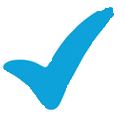 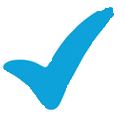 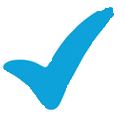 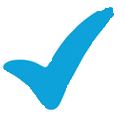 Особенности производственных (трудовых) процессов (характер и условия)
Эргономические требования
Уровень воздействия фактора, степень защиты (эксплуатационные уровни), сочетанное воздействие факторов
Условия использования (периодичность, продолжительность и т.д.)
+ АЛГОРИТМ ВЫБОРА
21
ЗОНЫ
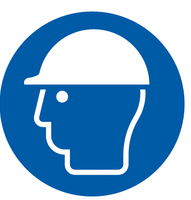 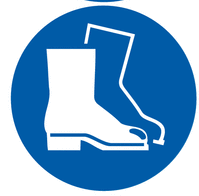 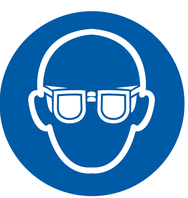 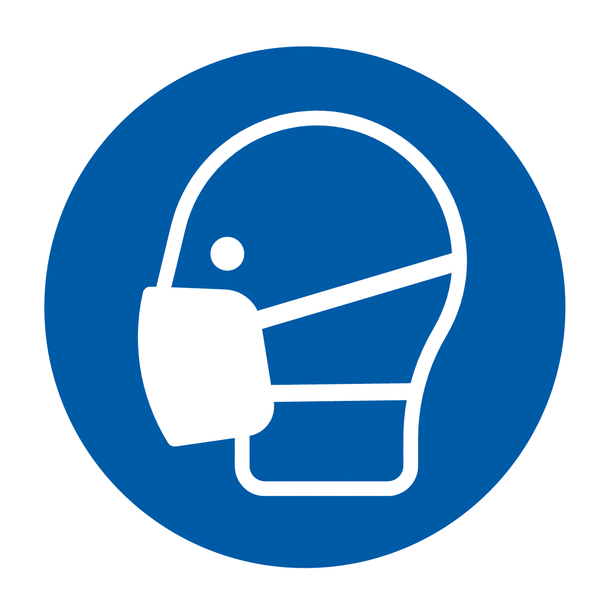 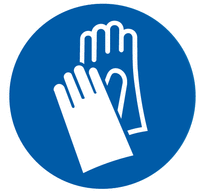 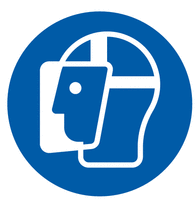 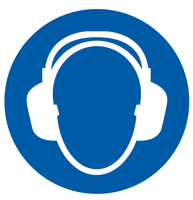 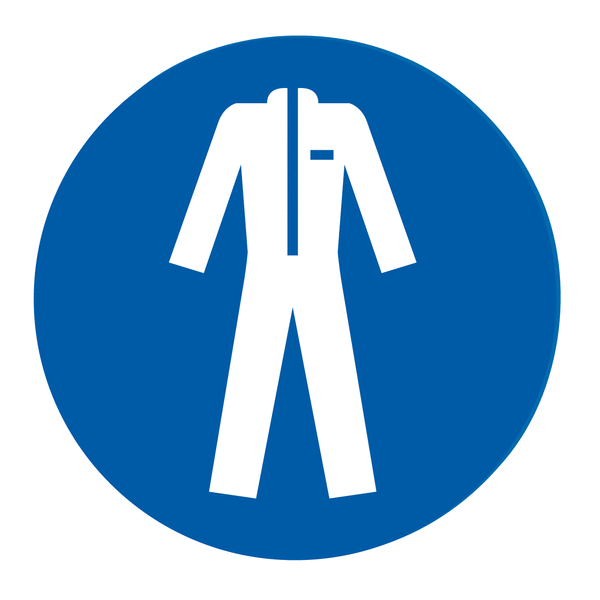 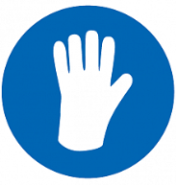 Повышенные температуры
Органические растворители
Статические нагрузки
Электрические и магнитные поля
Электрический ток, электростатические заряды и поля
Общие производственные загрязнения
Радиоактивные загрязнения и излучения, иные излучения
Капли и брызги жидкостей
Агрессивные химические вещества
Смазочно – охлаждающие жидкости
Биофакторы
Пониженные температуры
Пыль и газы
Нефть, ее продукты, масла, жиры
Химические вещества и соединения
Смолы, отвердители, клеи
Скольжение
Растворы токсичных веществ
Щелочи
Слабая видимость
Органические растворители, лаки, краски
Жидкости, вода
Механическое воздействие
Нетоксичная пыль
Токсичные вещества
Взрывопожа-роопасные условия
Синтетические смазочные масла и топливо
Растворы солей, кислот
ФАКТОРЫ
22
Механическое воздействие
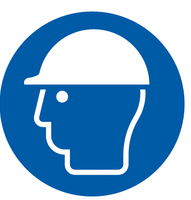 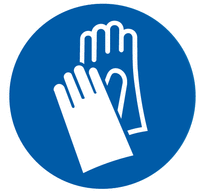 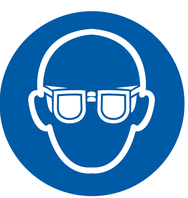 От ударов о твердые неподвижные предметы
От ударов о твердые неподвижные предметы
От твердых летящих частиц
От ударов
От вибрации
От истирания
От проколов, порезов, пропилов (цепными пилами)
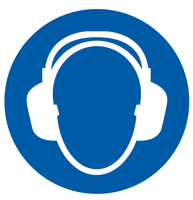 От проколов, порезов 
От истирания
От вибрации
От ударов в носочной части различной энергией
От ударов в тыльной части
От ударов в лодыжке
От ударов в подъемной части
От ударов в берцовой части
От скольжения по зажиренным поверхностям 
От скольжения по обледенелым поверхностям 
От скольжения по мокрым, загрязненным поверхностям
От шума
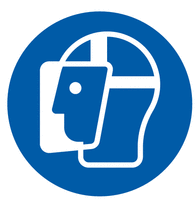 От твердых летящих частиц
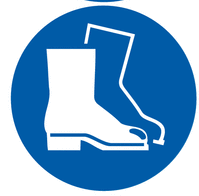 От падения с высоты 
От возможного захвата движущимися частями механизмов
От истирания
От проколов, порезов
Для повышение видимости
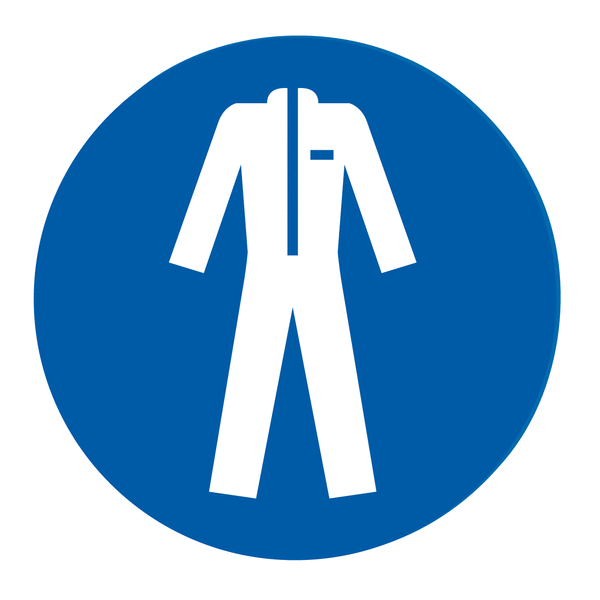 23
ВНЕСЕНИЕ ИЗМЕНЕНИЙ В ТРУДОВОЙ КОДЕКС РОССИЙСКОЙ ФЕДЕРАЦИИ
Х Раздел «Охрана труда» (новая структура и редакция)
Статья 224.1 Услуги в области охраны труда
Выполнение функций службы охраны труда (специалиста по охране труда) у работодателя
Обучение по охране труда в образовательных организациях
Проведение специальной оценки по условиям труда
Могут оказываться индивидуальными предпринимателями
Оказываются юридическими лицами
Исключение – организации, проводящие СОУТ,  порядок аккредитации которых устанавливается законодательством о СОУТ
Подлежат  обязательной аккредитации, в порядке  устанавливаемом Правительством РФ
Аккредитация, формирование и ведение реестра осуществляются Минтрудом России
24
ВНЕСЕНИЕ ИЗМЕНЕНИЙ В ТРУДОВОЙ КОДЕКС РОССИЙСКОЙ ФЕДЕРАЦИИ
Х Раздел «Охрана труда» (новая структура и редакция)
Глава 36.1. ТРЕБОВАНИЯ ОХРАНЫ ТРУДА К ПРОИЗВОДСТВЕННЫМ ОБЪЕКТАМ И СРЕДСТВАМ ПРОИЗВОДСТВА
НОВОЕ !
НОВОЕ !
25
ВНЕСЕНИЕ ИЗМЕНЕНИЙ В ТРУДОВОЙ КОДЕКС РОССИЙСКОЙ ФЕДЕРАЦИИ
НОВОЕ!
Глава 57.1. ВНУТРЕННИЙ КОНТРОЛЬ (САМОКОНТРОЛЬ) СОБЛЮДЕНИЯ ТРУДОВОГО ЗАКОНОДАТЕЛЬСТВА И ИНЫХ НОРМАТИВНЫХ ПРАВОВЫХ АКТОВ, СОДЕРЖАЩИХ НОРМЫ ТРУДОВОГО ПРАВА
Наделение работодателя правом проводить внутренний контроль, результаты которого признаются на государственном уровне
26
ВНЕСЕНИЕ ИЗМЕНЕНИЙ В ТРУДОВОЙ КОДЕКС РОССИЙСКОЙ ФЕДЕРАЦИИ
Глава 57.1. ВНУТРЕННИЙ КОНТРОЛЬ (САМОКОНТРОЛЬ) СОБЛЮДЕНИЯ ТРУДОВОГО ЗАКОНОДАТЕЛЬСТВА И ИНЫХ НОРМАТИВНЫХ ПРАВОВЫХ АКТОВ, СОДЕРЖАЩИХ НОРМЫ ТРУДОВОГО ПРАВА
27
ВНЕСЕНИЕ ИЗМЕНЕНИЙ В ТРУДОВОЙ КОДЕКС РОССИЙСКОЙ ФЕДЕРАЦИИ
28